Русский язык
4 класс
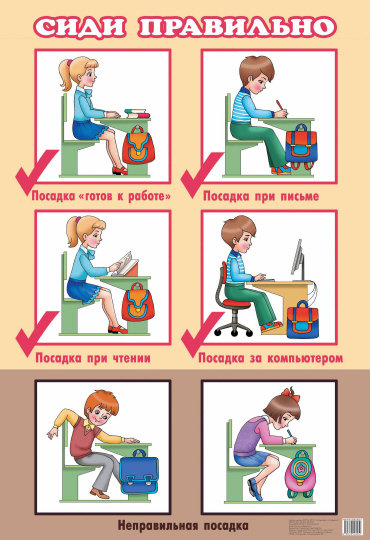 Я тетрадь свою открою, И наклонно положу,Я друзья от вас не скрою, Ручку правильно держу,Сяду прямо, не согнусь, за работу я возьмусь.
Выполнить задание и найти буквы
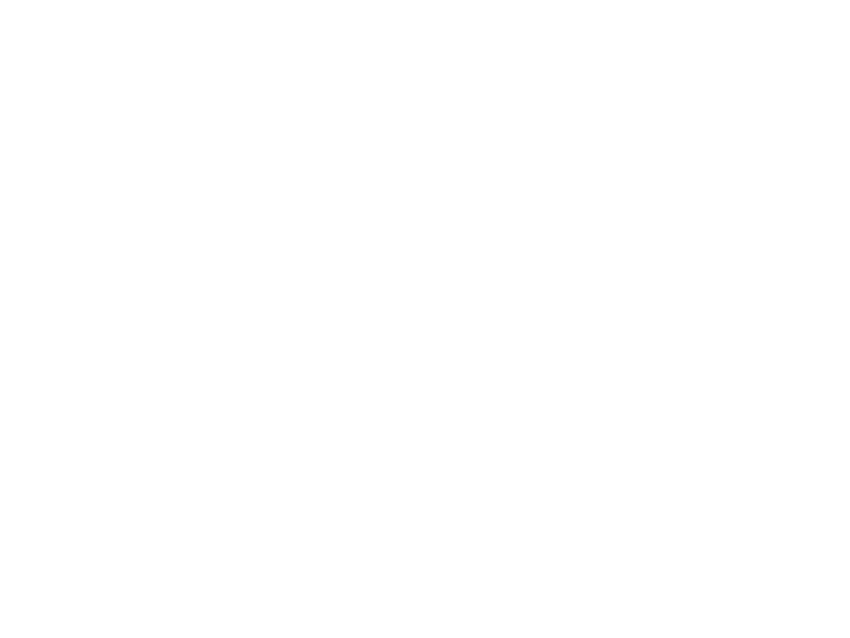 мать
молот
сестра
щенята
дочь
жена
Условия для поиска букв:
 выделить слова, содержащие мягкие согласные звуки;
 среди них найти трехсложное слово;
 из него выписать буквы, обозначающие мягкие согласные звуки
Продолжить ряд:
нщ  Нщ  НЩ  нщ…
Буквы Н, Щ.
Фотодиктант
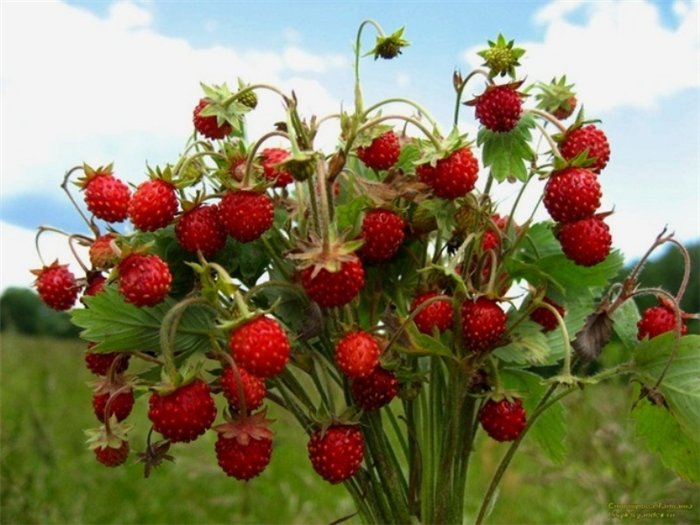 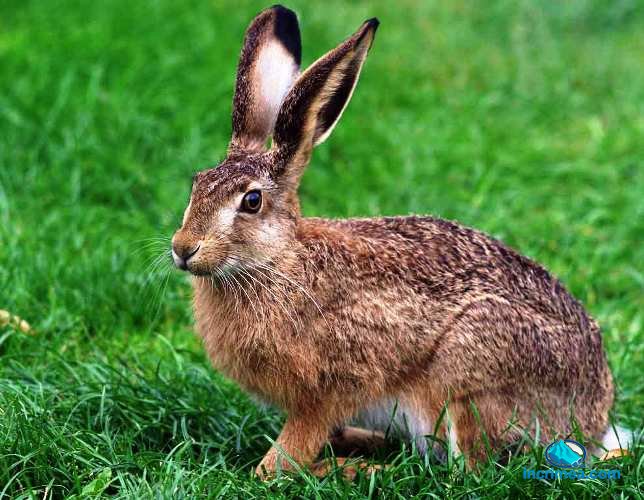 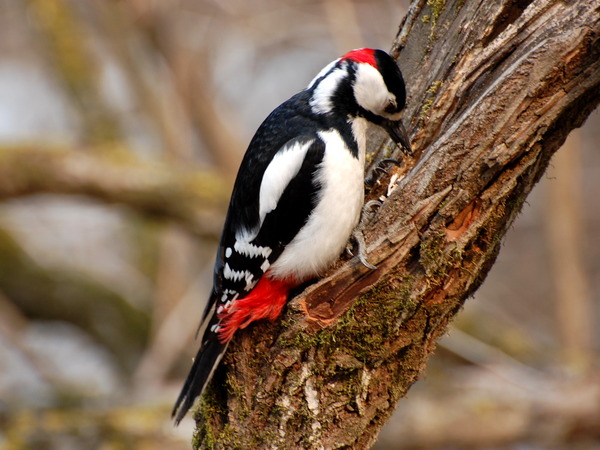 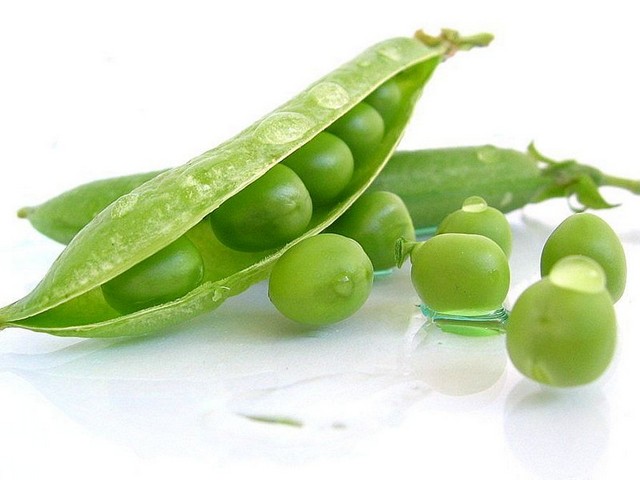 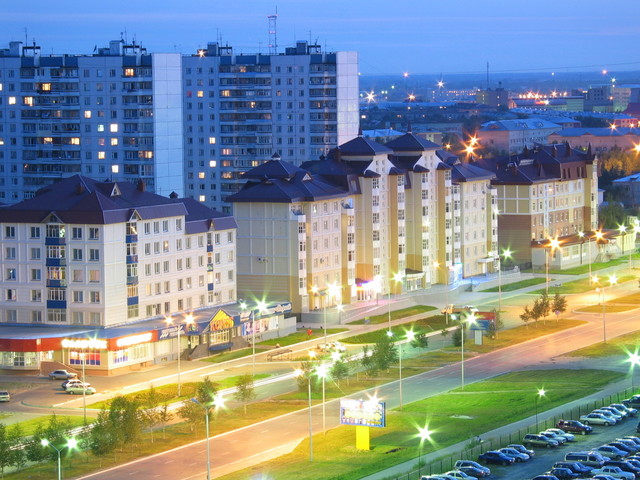 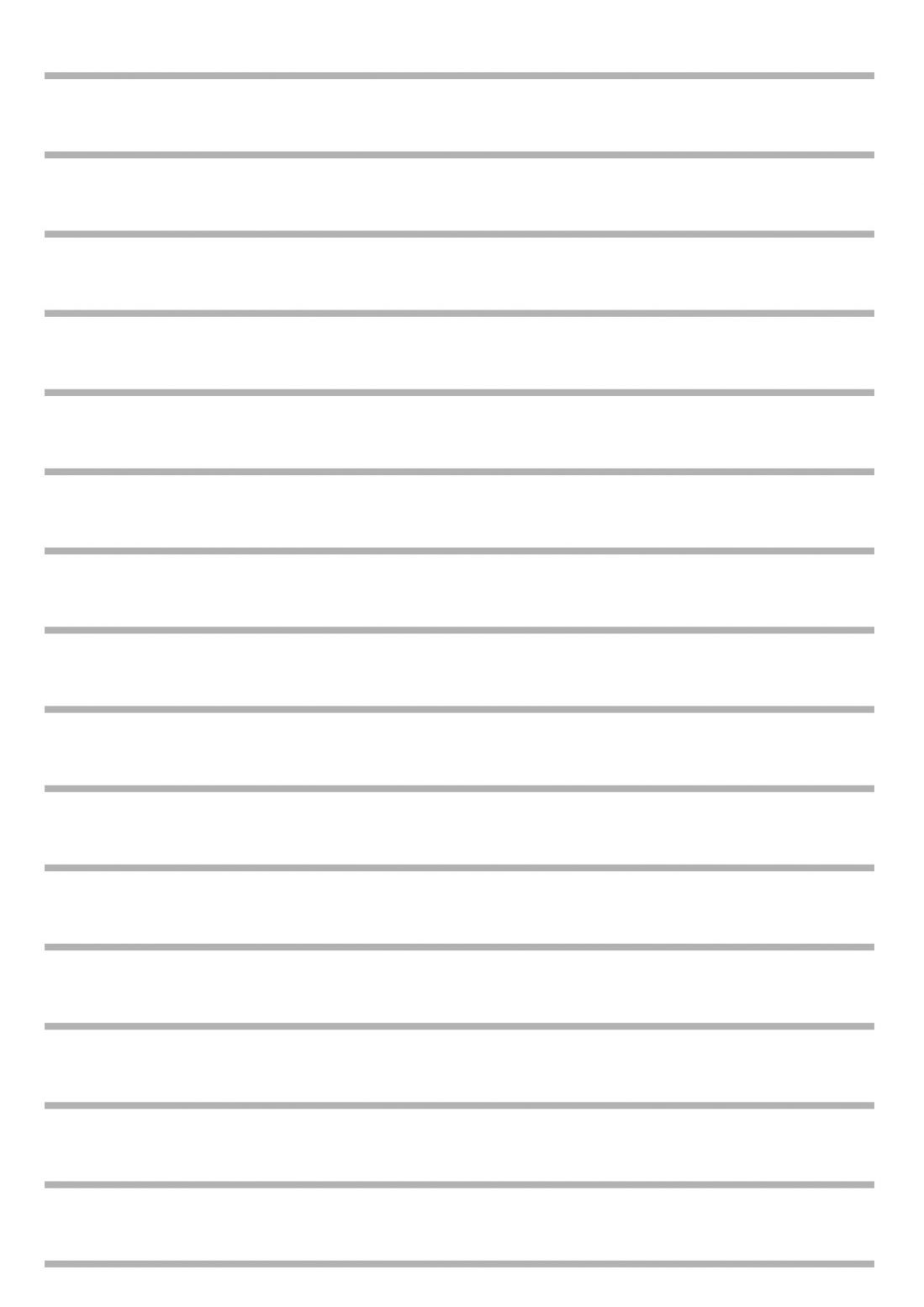 ОЦЕНИ СЕБЯ!
ПРОВЕРЬ!
ЗАЯЦ
«5» – НЕТ ОШИБОК

«4» – ОДНА ОШИБКА

«3» – ДВЕ ОШИБКИ

«2» – ТРИ И БОЛЕЕ
 ОШИБОК
ЗЕМЛЯНИКА
ГОРОХ
ГОРОД
ДЯТЕЛ
Историческая справка
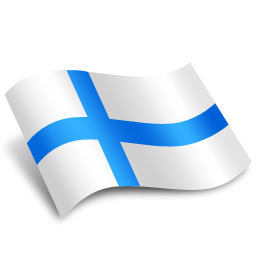 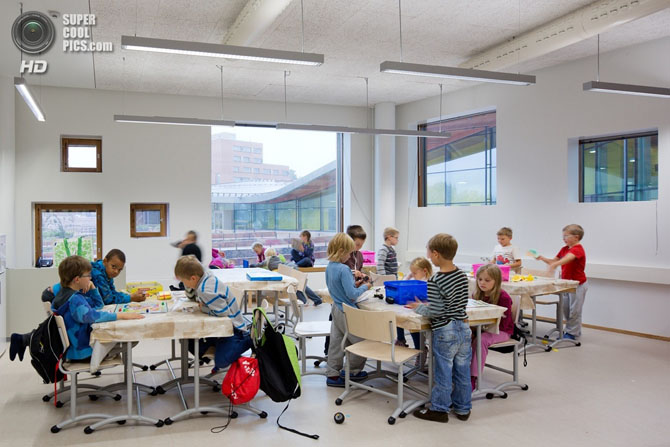 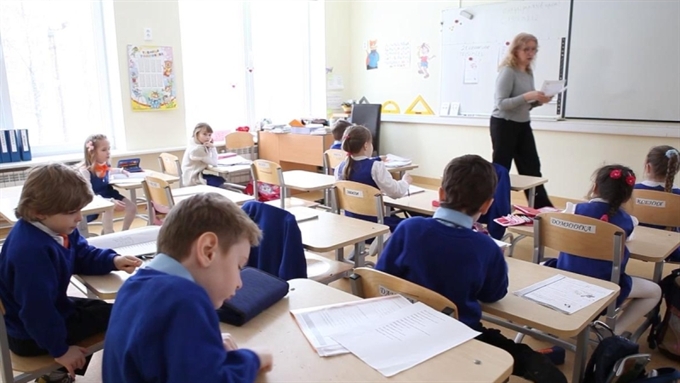 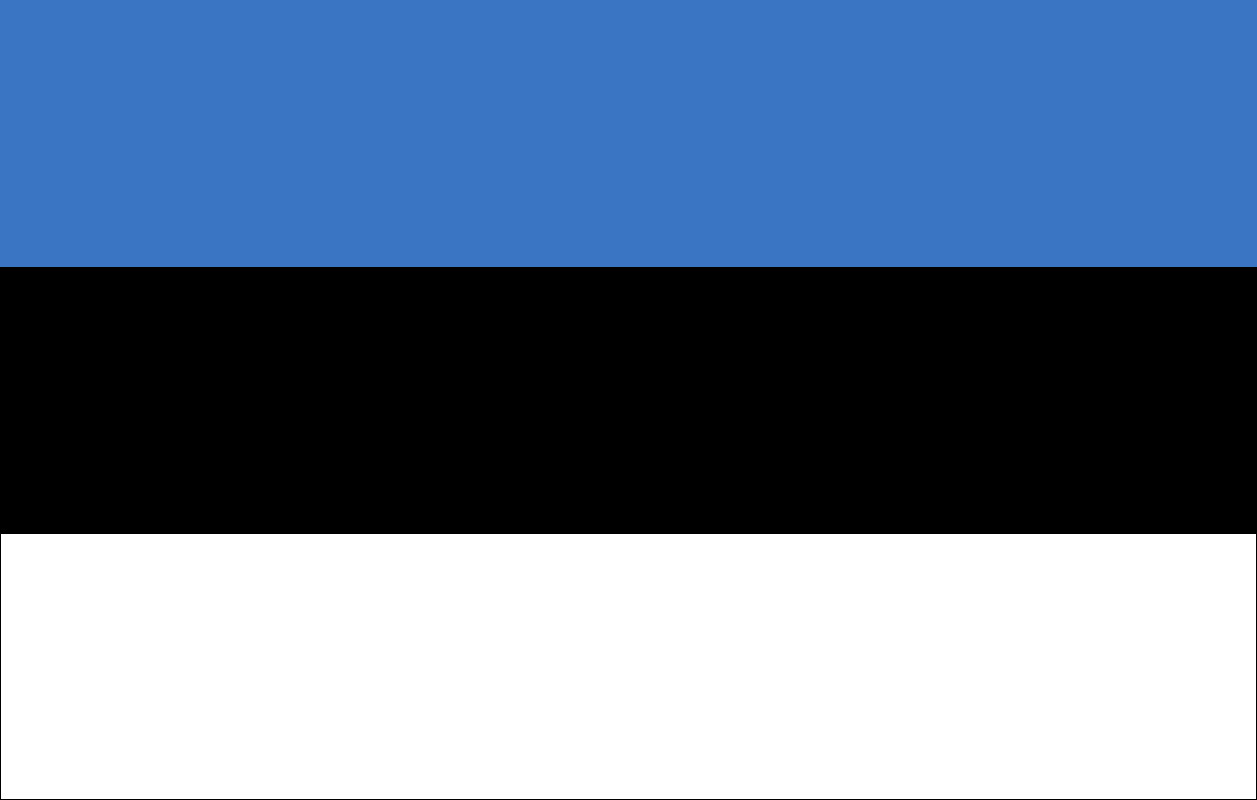 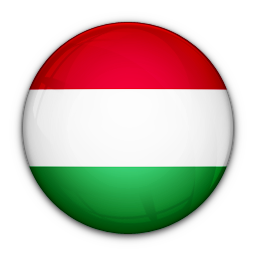 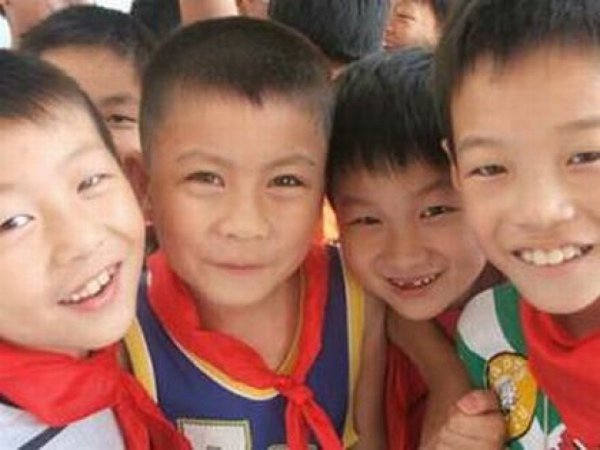 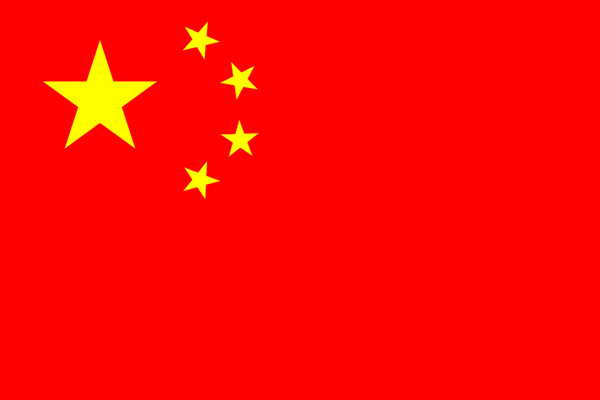 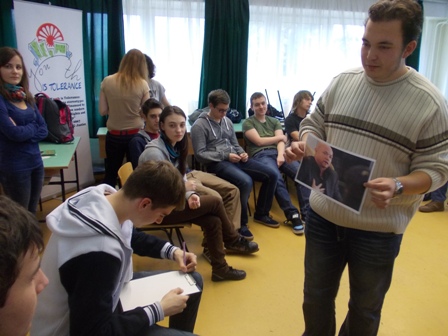 Старая женщина беспокоится

 о сестре и дочери.
ж. р.
ж. р.
Пр. п.
Пр. п.